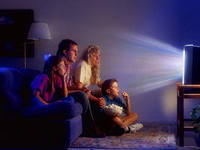 Fernsehsucht
МБОУ СОШ №3 
сл. Б-Орловка
учитель немецкого языка Белогубова О.В.
Massenmedien
Was passt zusammem?
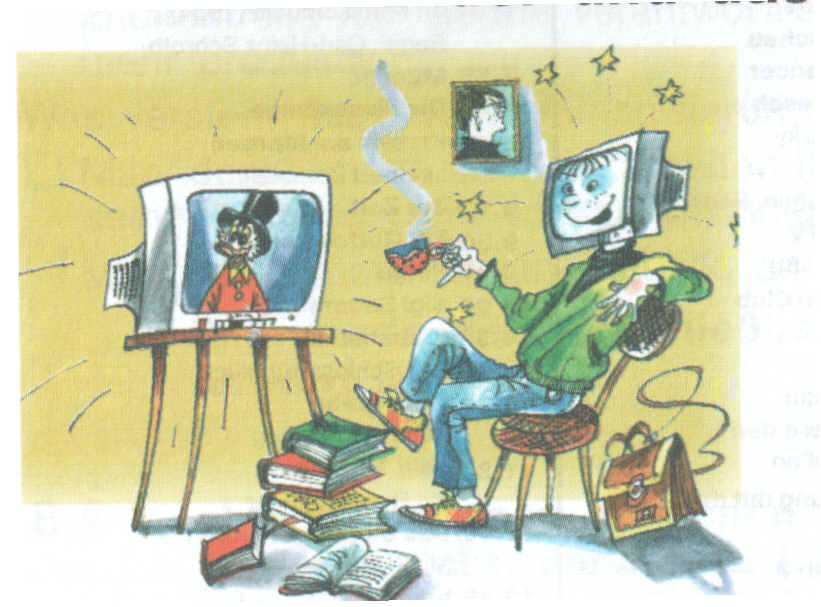 Die Sucht
+
Der Fernseher
=
Die Fernsehsucht
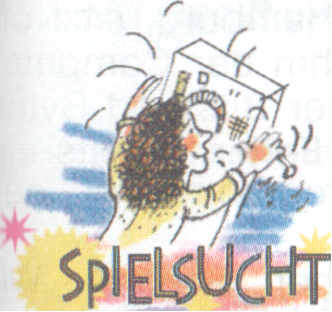 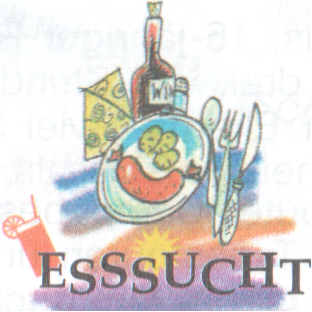 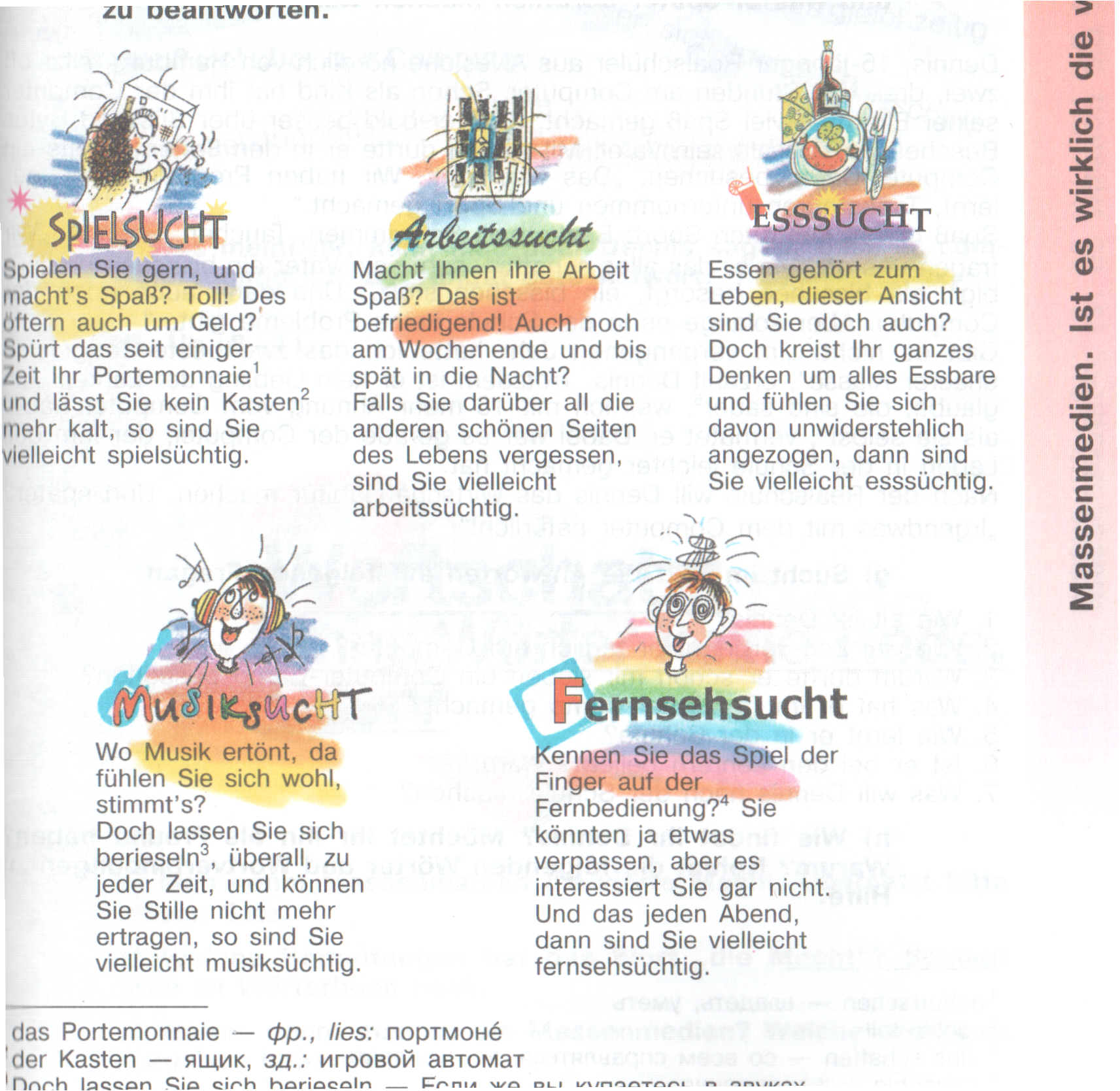 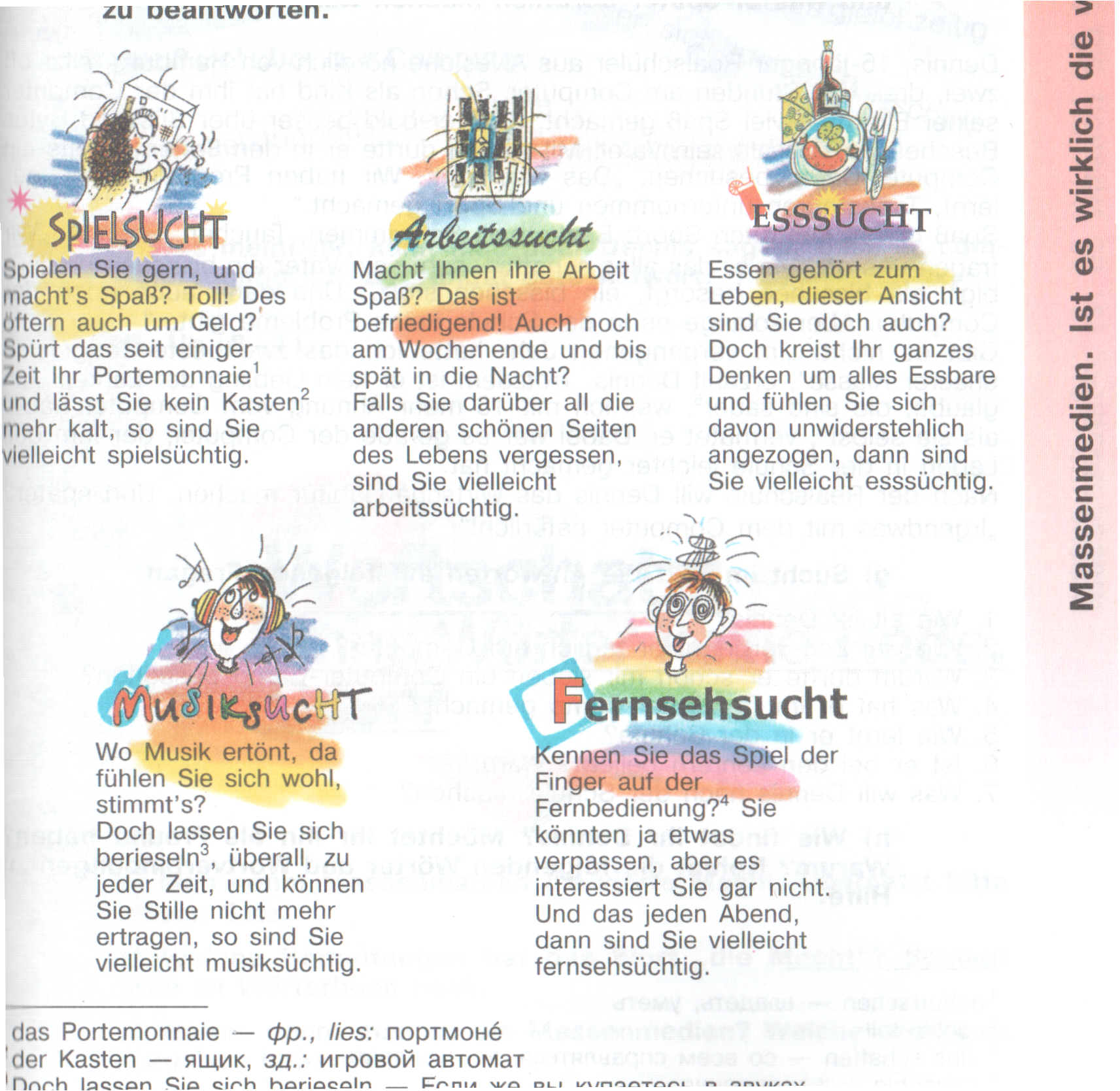 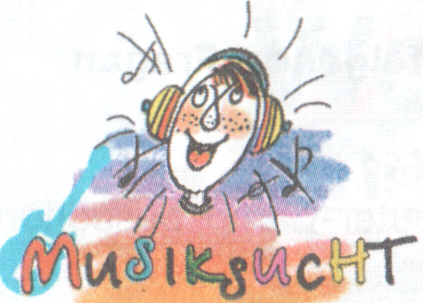 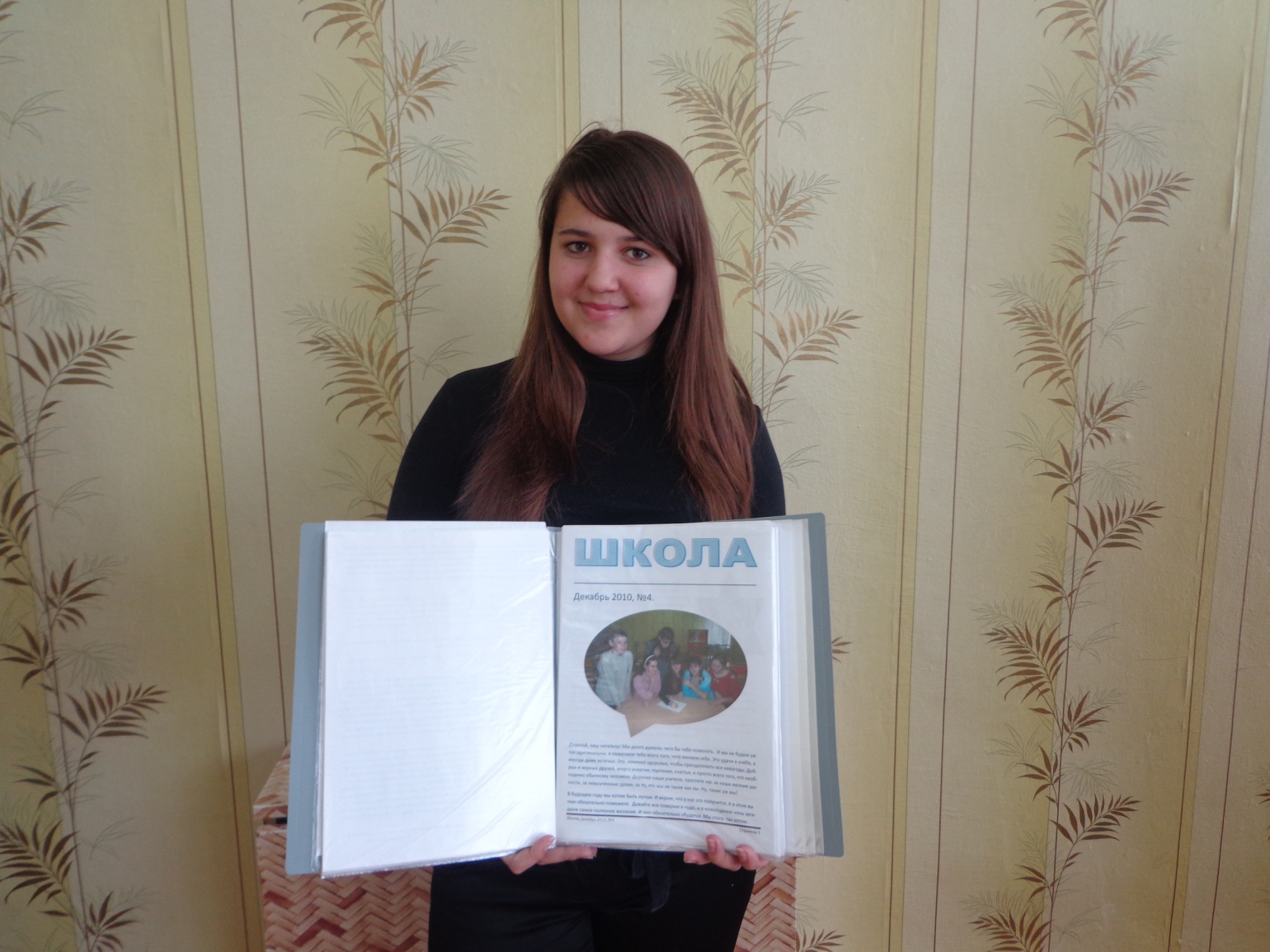 Die Zeitung «SCHULE»
In unserer Schule haben wir eine Umfrage gemacht. Ich habe meinen Klassenkameraden 8 Fragen gestellt.
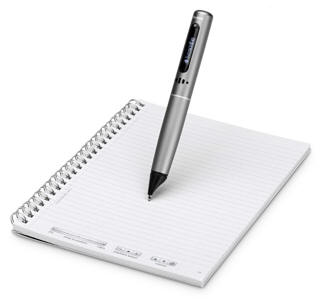 1. Siehst du Nachrichten gern?
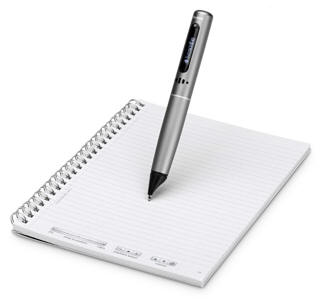 Ja – 35%
Nein – 65%
2. Siehst du Dokumentarfilme gern?
- 25%
75%
3. Siehst du Sportsendungen gern?
Die Jungen bevorzugen Sportsendungen mehr als Mädchen.
Welche Quizshows siehst du gern?
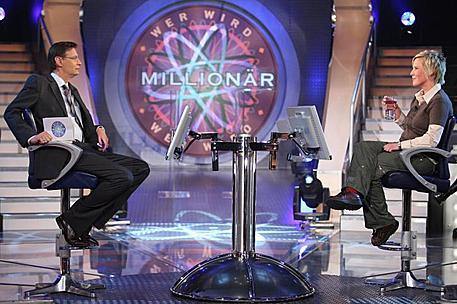 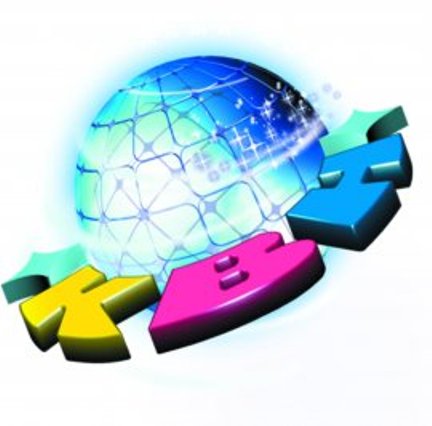 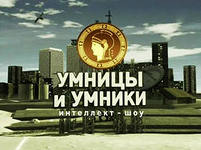 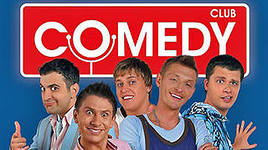 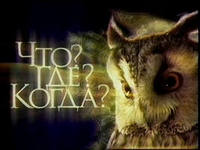 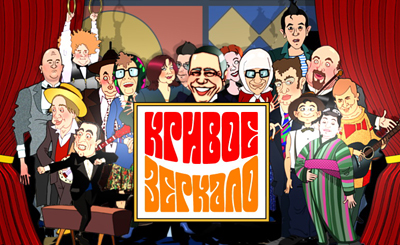 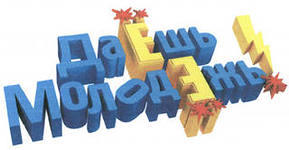 Welche Seifenopern siehst du gern?
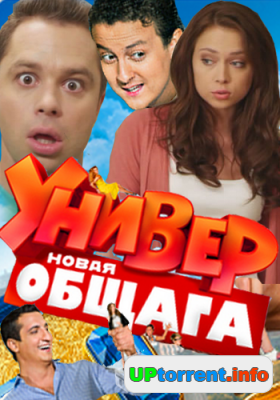 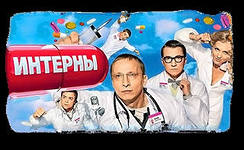 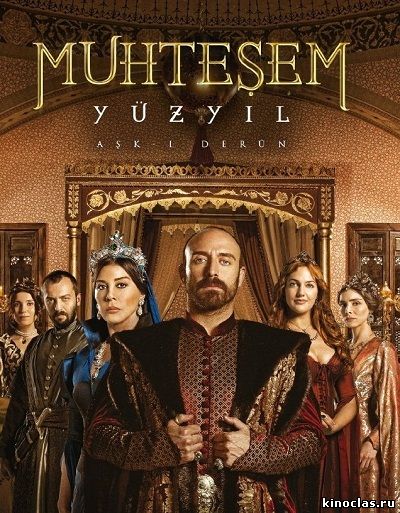 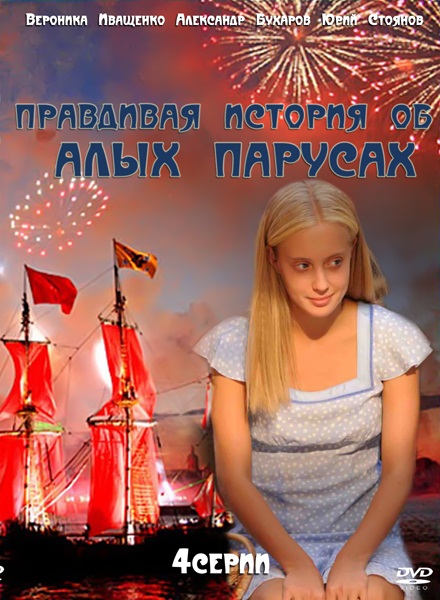 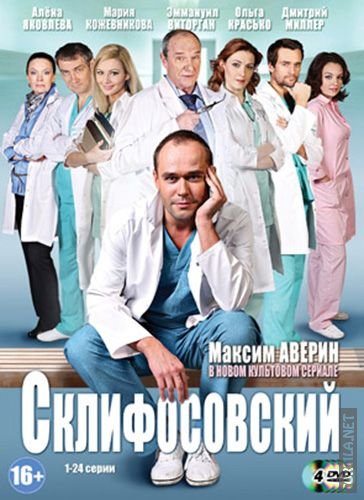 Welche Spielfilme siehst du gern?
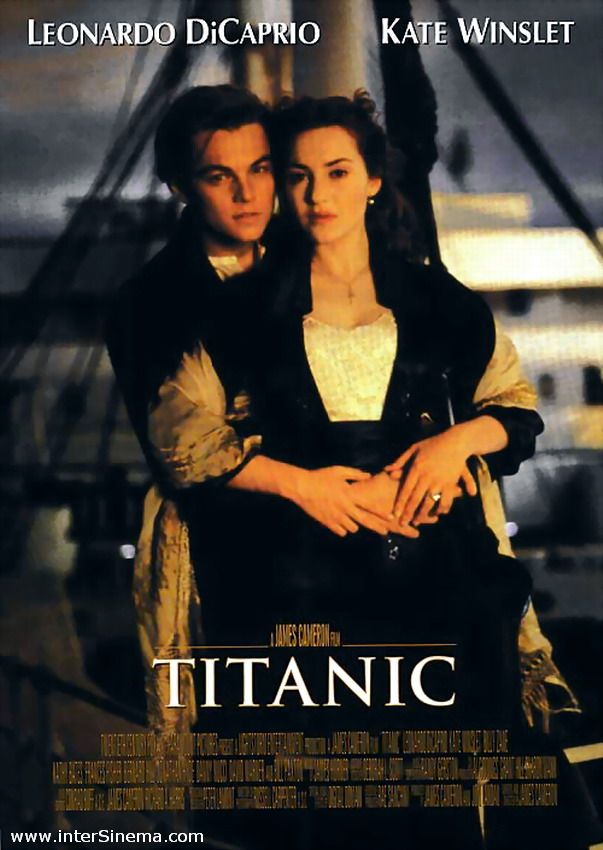 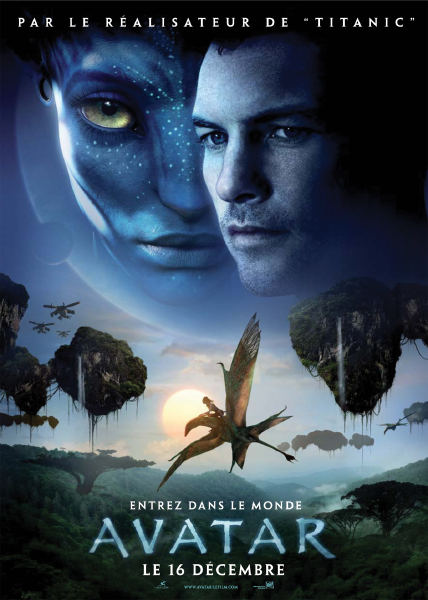 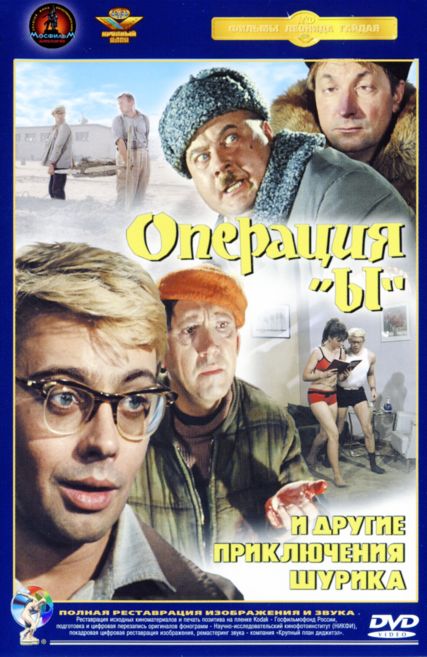 Dein Liebliengsfernsehsender?
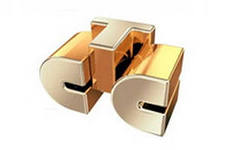 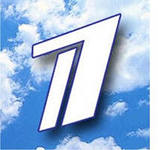 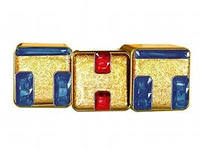 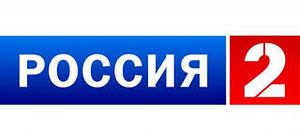 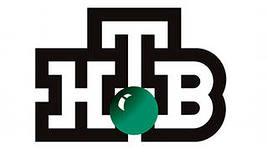 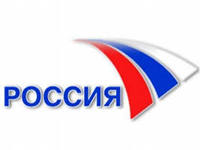 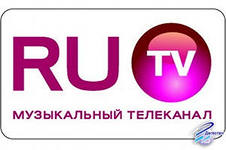 Wie lange sitzst du vor dem Fernseher?
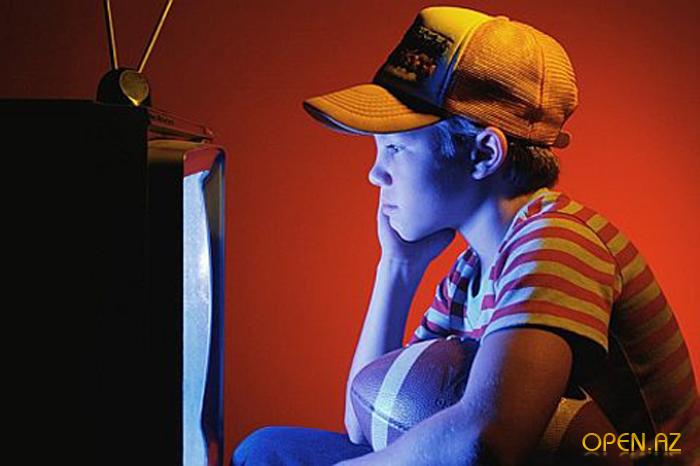 Von 1 bis 4 Stunden
Bist du fernsehsüchtig?
1. Ich sehe jeden Tag fern.
2. Ich bespreche mit meinen Freunden oder Eltern Fernsehsendungen.
3. Wenn ich Einkäufe mache, erinnere ich mich immer an die Werbeblöcke.
4. Ich suche nach der Information über Filmstars in den Zeitungen und Magazinen.
5. Ich kaufe immer die Wochenzeitung mit dem Fernsehprogramm.
6. Ich gehe oft sehr spät zu Bett, weil etwas Interessantes im Fernsehen läuft.
7. Wenn ich auf meine Lieblingssendung warte, schalte ich Kanäle durch und sehe alles fern.
8. Ich sehe mir immer meine Lieblingsserien oder Telenovellen an.
9. Wenn mein Fernseher einmal kaputt wäre, wäre das ein starker Stress für mich.
10. Fernsehen ist für mich das einzige Entspannungsmittel.
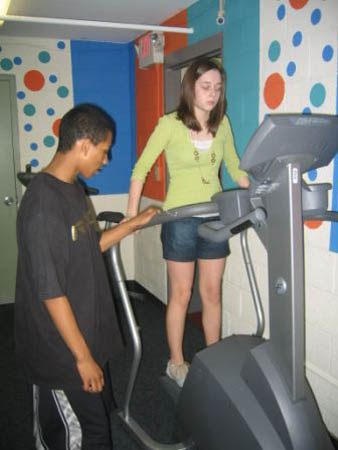 1-2 Punkte
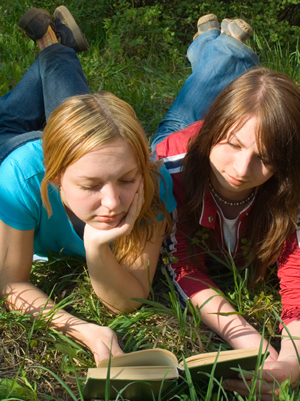 Gratuliere! 


Du bist frei von der Fernsehsucht.
Du verbringst deine Freizeit 
viel interessanter — 
mit dem Buch,  im Fitness-Studio oder mit den Freunden.
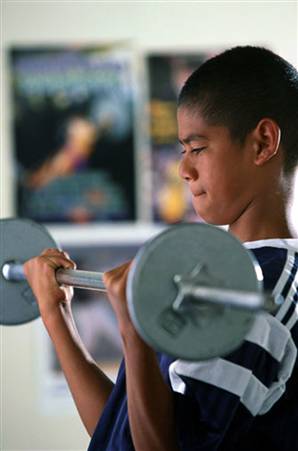 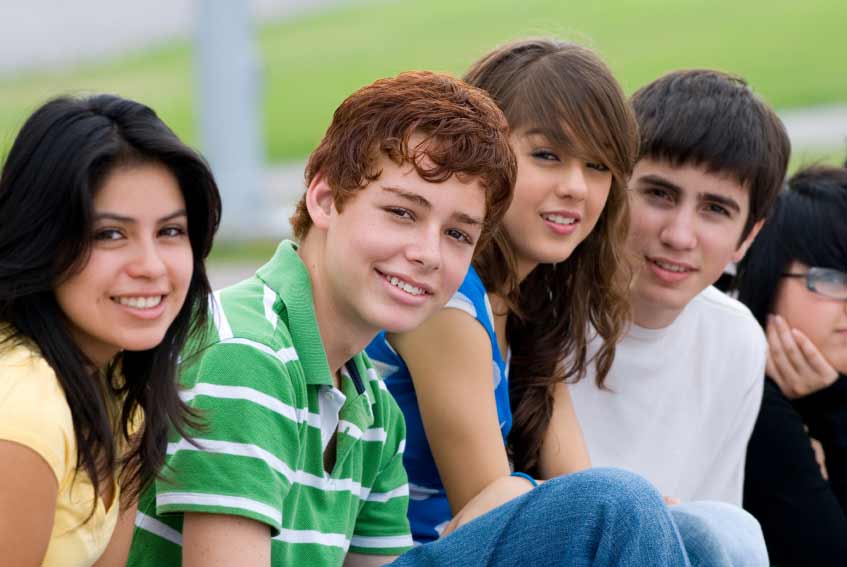 Fernsehen 
ist für dich eine Informationsquelle 
oder Entspannung.
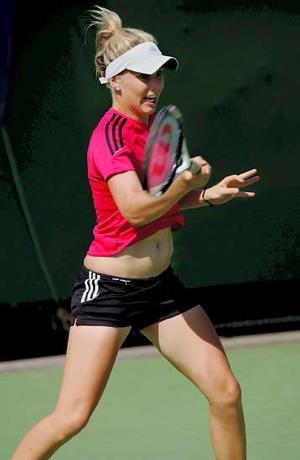 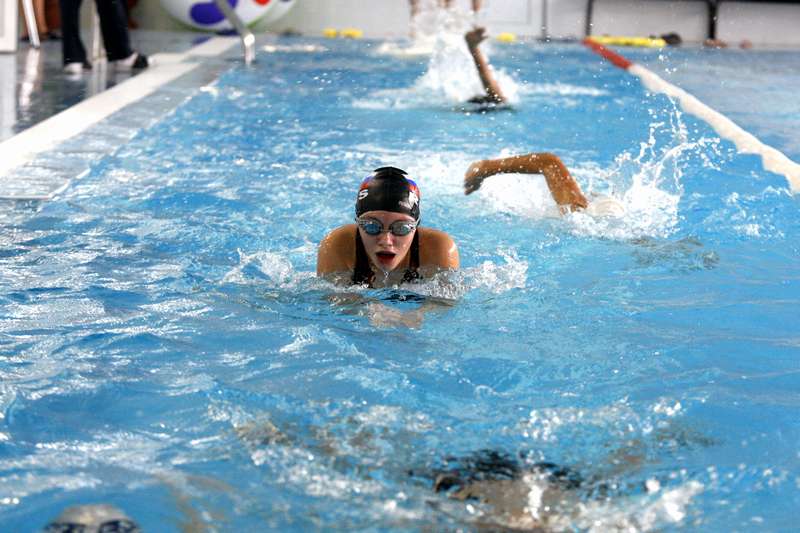 Aber versuche am Wochenende mehr Sport zu treiben, 
oder eine Wanderung aufs Land zu machen. 
Diese Entspannung ist viel gesunder.
3-5 Punkte
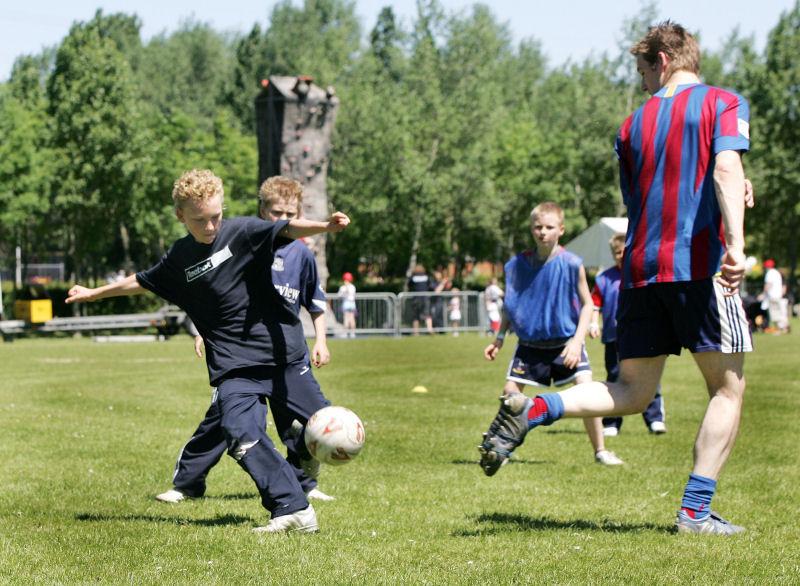 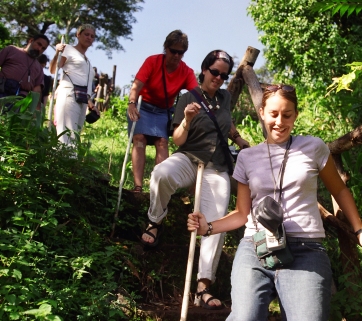 6-8 Punkte
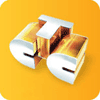 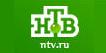 Du hast ernste Probleme!
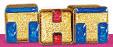 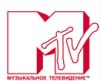 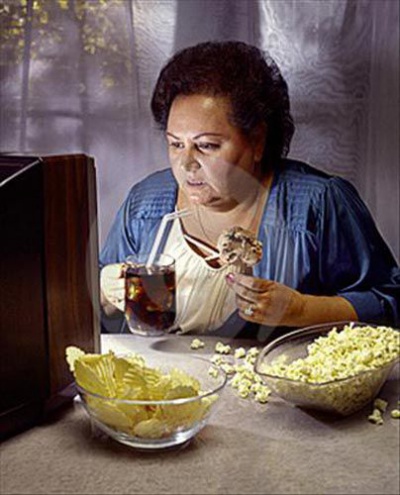 Dein ganzes Denken
soll nicht 
um das Fernsehen kreisen. 
Nur ein Film 
oder Nachrichtenblock 
pro Tag!
Pass auf! Du bist fernsehsüchtig!
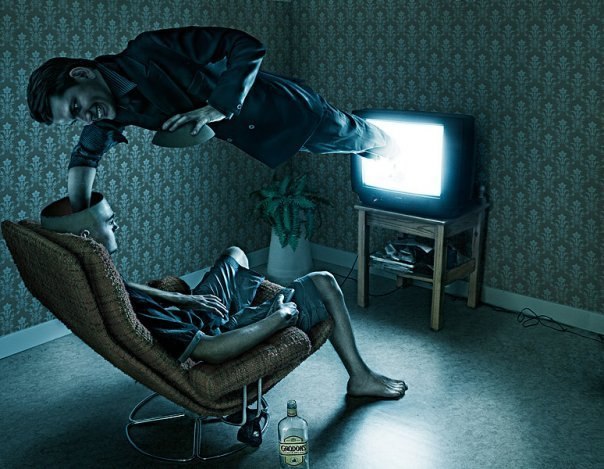 9-10 Punkte
Schalte deinen Fernseher schnell aus! 
Oder bald kannst du unter Depression oder  
andere Geistkrankheiten leiden!
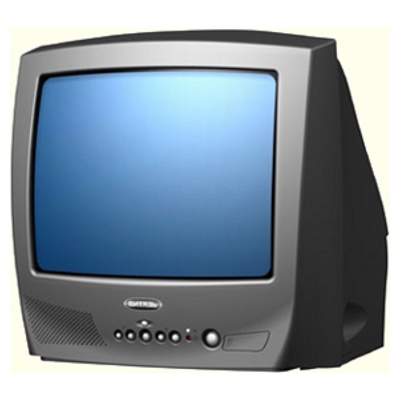 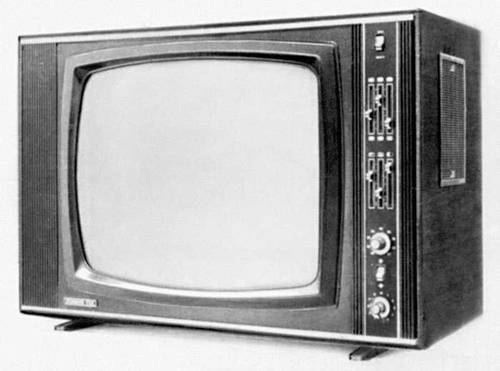 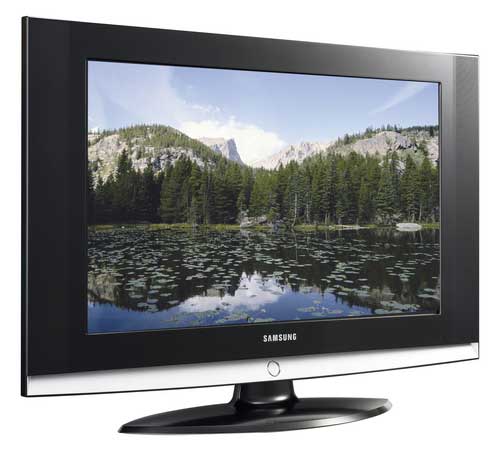 Hausaufgabe: S. 176. Ub. 12 f.